Муниципальное казенное общеобразовательное учреждение «Солигаличская СОШ»
Урок-мастерская по русскому языку в 5 классе
«Ошибка»
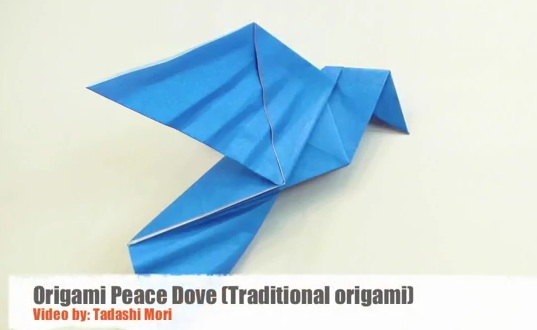 Батурина Светлана Олеговна,
учитель русского языка и литературы
Цели урока: 
 

1 .Обучающие: создать условия для конструирования собственного знания учащихся  по 
лексике, морфологии, морфемике и орфографии, учиться составлять синквейн. 
2.Развивающие: развивать творческое воображение, монологическую речь учащихся, 
языковое чутьё, умение работать коллективно. 
З.Воспитывающие: развитие ассоциативного и аналитического мышления с привлечением жизненного опыта учащихся, приобщение учащихся к радости сотрудничества, законам открытия нового, умение внимательно слушать и сльшать, уважать мнение другого.
Мастерская
К какой части речи относится это слово? 
От какого слова образовалось слово «мастерская»? 
 Кто такой мастер? Подберите синонимы. 
 Подберите однокоренные слова к слову «мастер».
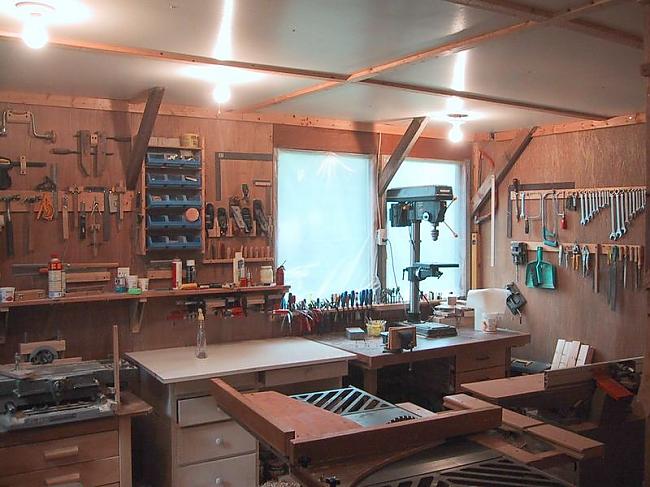 Пословицы  и поговорки
Каков мастер, такова работа. 
Кушанье познаётся по вкусу, а мастерство - по искусству. 
Всяк  мастер на выучку берёт, а не всяк доучивает. 
По работе и мастера знать. 
У плохого мастера и пища  плохая. 
Работнику полтина, мастеру - рубль. 
Не то дорого, что красного золота, а то дорого, что доброго мастерства. 
У кого слишком чист инструмент, тот плохой мастер. 
Всякая  работа мастера хвалит. 
Люби дело - мастером будешь. 
Всяк  мастер на свой лад. 
Мастеру свой секрет все ворота открывает. 
На все руки мастер. 
Мастера по работе видно. 
Мастер глуп - нож туп. 
Мастер мастеру не указывай, а только бы помочь сказывай. 
Мастер из печёного яйца живого цыпленка вытащит. 
Мастерство не кнут: из рук в руки не перебросишь.
Ошибка
Напишите ответ на вопрос:
1 группа:
 «Что вы переживаете, что испытываете, когда получаете 
плохую оценку?»
2 группа: 
«Какие чувства испытывает учитель, когда обнаруживает 
ваши ошибки?»
3 группа: 
Напишите ответ на вопрос: «Почему учитель исправляет ошибки?» 
4 группа: 
Напишите ответ на вопрос: «Что главное для учителя, а что – для ученика?»
В чём заключается работа корректора?
Утренний ветерок проб..жал по лесу. Туман пришел в движение, и пок..зался противоположный бере.. реки с зар..слями кустарника.
Вдруг п..слышался ш..рох гальки. Я ..глянулся и ра..смотрел две тени. Я предпол..гал увидеть людей, но это ок..зались лоси. Они приближались к реке. Я з..любовался ж..вотными.
Лоси жадно пили воду. Вдруг самка почуяла опасность и стала смотреть в мою сторону. Вода ст..кала у нее с губ, и от этого ра..ходились круги по спокойной поверхности реки. Лосиха встрепенулась, и..дала хриплый крик и бросилась к лесу.
В это мгновение взошло солнце. Сквозь клубы тумана стали проявляться очертания гор, р..стущих на том берегу деревьев.
Правила построения синквейна:
1 строка - 1 ключевое слово — тема синквейна, определяющее содержание (обычно существительным).
2 строка - 2 прилагательных, описывающих тему.
3 строка - 3 глагола, характеризующих действия, которые производит существительное.
4 строка - короткое предложение, фраза из 4 слов показывающая Ваше отношение к теме-существительному.
5 строка - синоним или Ваши ассоциации из одного слова, которое повторяет суть темы (обычно существительное).
Спасибо за работу